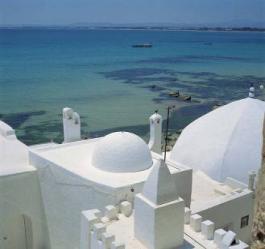 EGENCIA
24 AU 28 AOUT 2015
52 pax
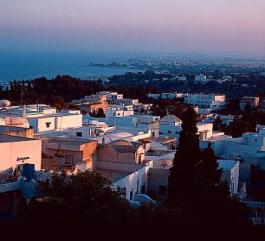 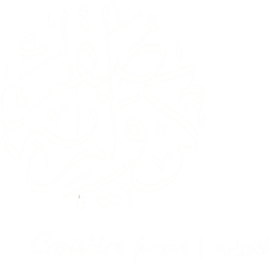 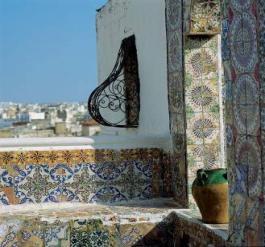 Hôtel Nahrawess Hammamet 4*
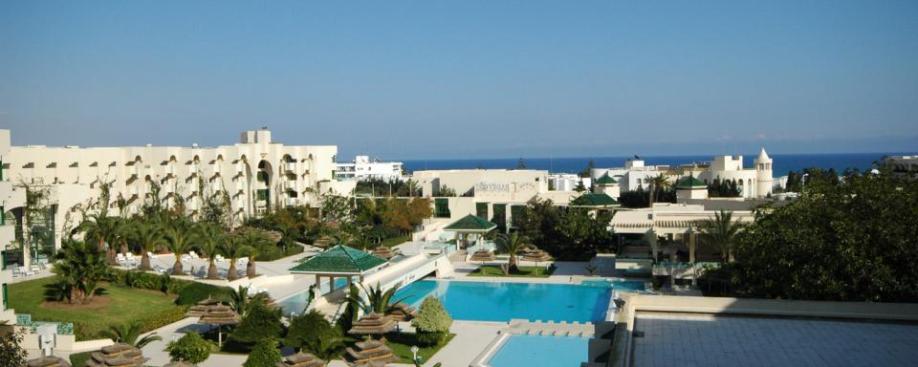 Donnant sur les plages et la baie de Hammamet, l'hôtel Nahrawess & Spa Resort dispose de plusieurs piscines et espaces de détente avec salle de remise en forme et sauna.
L'hôtel Nahrawess & Spa Resort est situé sur un parc de 7 hectares et propose des chambres climatisées dotées d'un balcon avec vue sur la mer, d'une télévision par satellite et d'une salle de bains privative moderne.
Hôtel Nahrawess Hammamet 4*
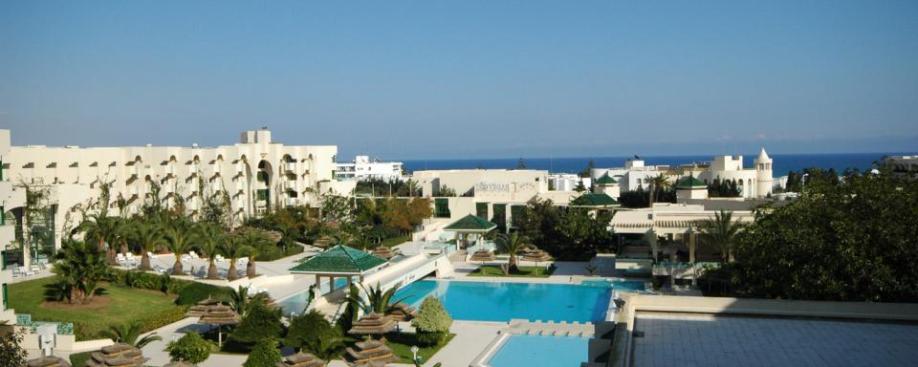 Donnant sur les plages et la baie de Hammamet, l'hôtel Nahrawess & Spa Resort dispose de plusieurs piscines et espaces de détente avec salle de remise en forme et sauna.
L'hôtel Nahrawess & Spa Resort est situé sur un parc de 7 hectares et propose des chambres climatisées dotées d'un balcon avec vue sur la mer, d'une télévision par satellite et d'une salle de bains privative moderne.
Hôtel Nahrawess Hammamet 4*
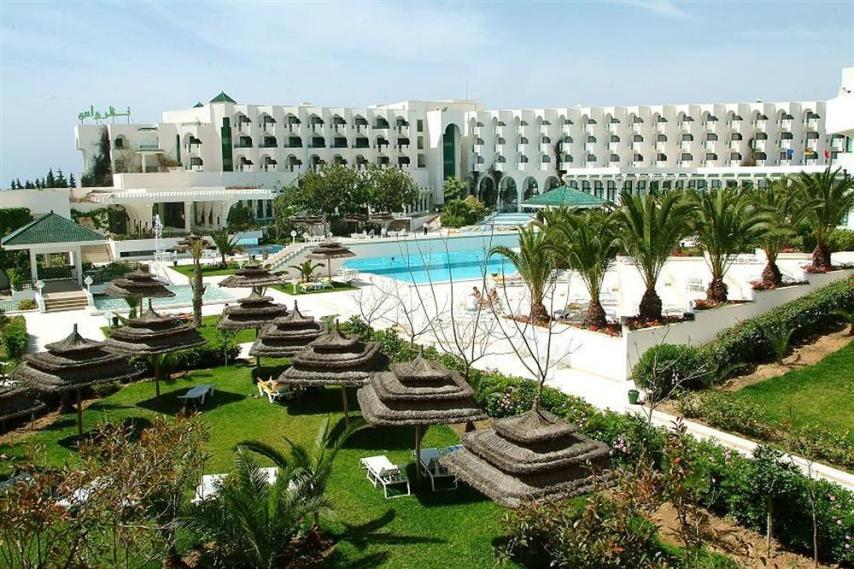 Hôtel Nahrawess Hammamet 4*
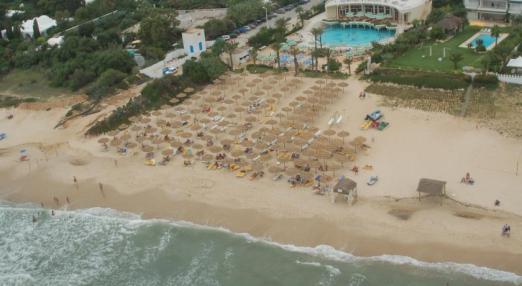 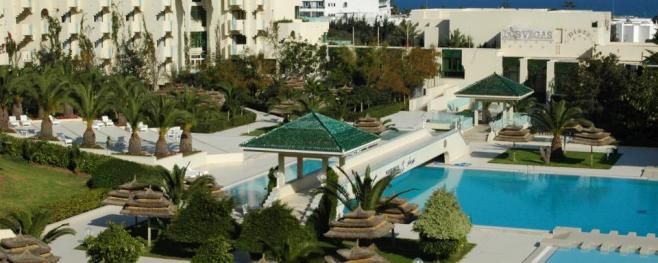 Hôtel Nahrawess Hammamet 4*
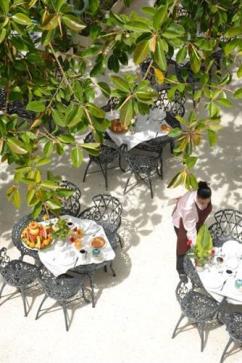 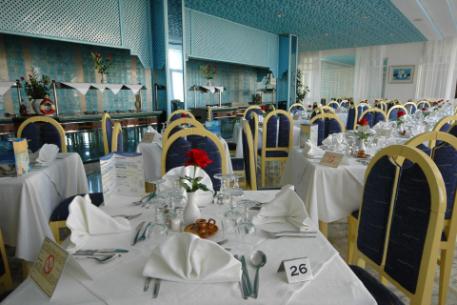 L'hôtel Nahrawess & Spa Resort propose 4 restaurants qui servent une cuisine internationale, des spécialités tunisiennes, des pizzas et des plats sains/diététiques.
Le centre d'hydrothérapie de 15 000 m² de l'hôtel fait face à la mer. Le centre de thalassothérapie dispose de nombreux équipements et services comprenant des piscines, une salle de remise en forme, des courts de tennis et une salle de squash. Des soins du corps sont également disponibles.
Hôtel Nahrawess Hammamet 4*
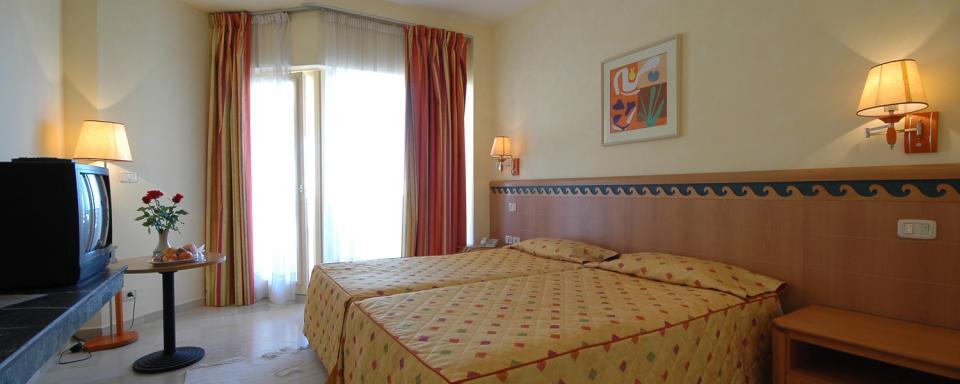 Le Nahrawess Hotel & Thalasso Resorts possède d’agréables chambres conçues dans un décor favorisant la détente et la relaxation. Selon son orientation, le balcon ou la terrasse d’une chambre offre la vue sur la mer ou le magnifique jardin. Chaque chambre est équipée d’un climatiseur, d’une salle de bain, d’un sèche-cheveux, d’une télévision avec réception satellite, d’un téléphone direct ainsi que d’un mini-bar.
Hôtel Nahrawess Hammamet 4*
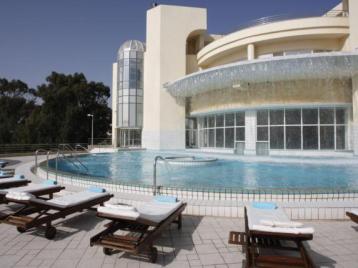 LOISIRS : 
Nahrawess Water Park : Sur une surface de 5000 m2, le Nahrawess Water Park est doté de : - 1 grande piscine et de ses 8 toboggans à sensations. - 1 piscine pour enfants avec jeux intégrés.- Solarium (transats et parasols) et terrasse de gazon sur 2000 m².- Toilettes, douches et vestiaires.- Bar et snack-bar avec terrasse.- Box animations.
Plage et piscines : - Plage privée et aménagée.- Piscine semi-olympique extérieure. - Piscine d’eau de mer. - Bassin aménagé pour les enfants. - Piscine couverte et chauffée lors de la saison hivernale.
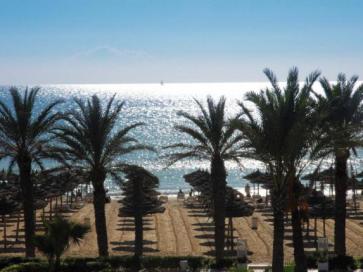 Hôtel Nahrawess Hammamet 4*
Salles de séminaire :
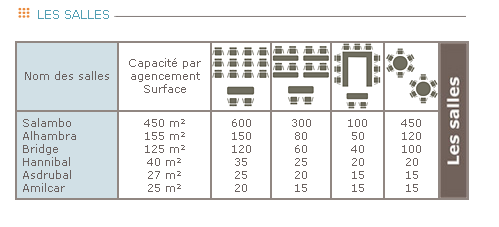 Hôtel Nahrawess Hammamet 4*
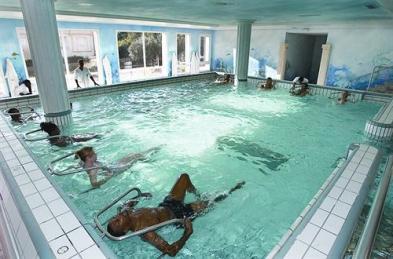 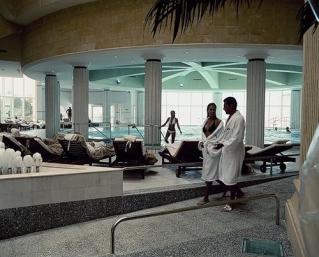 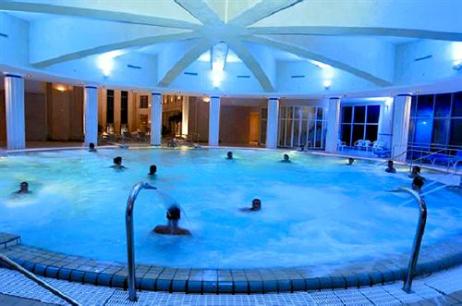 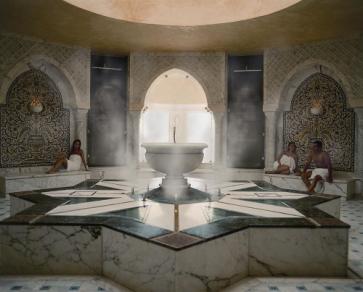 Hôtel Nahrawess Hammamet 4*
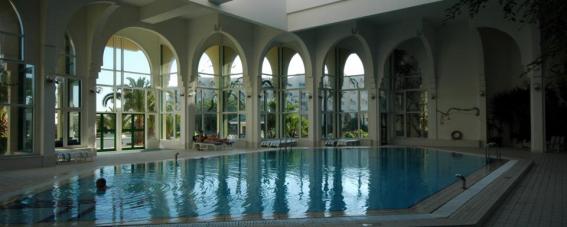 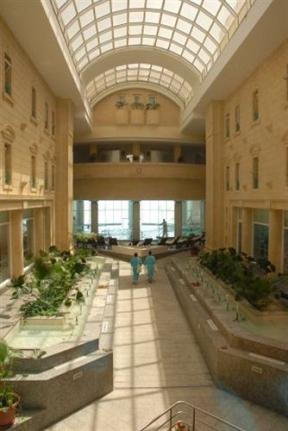 Autres activités sportives et ludiques :- 4 courts de tennis.- 2 courts de squash.- Mini-golf.- Stand de tir à l’arc.- Billard et jeux vidéo.- Salle de fitness.- Base nautique : planche à voile, ski nautique, parachute ascensionnel, banana boat, pédalo...- Mini-Club (4-12 ans) : pendant les vacances scolaires.- Golf : A 15 mn de l'hôtel, Golf Citrus et Yasmine (9 trous et 18 trous).
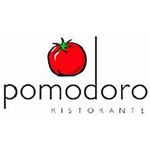 Restaurant POMODORO
Dîner Jour 2
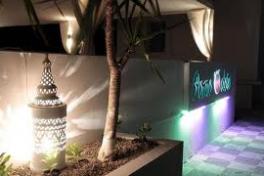 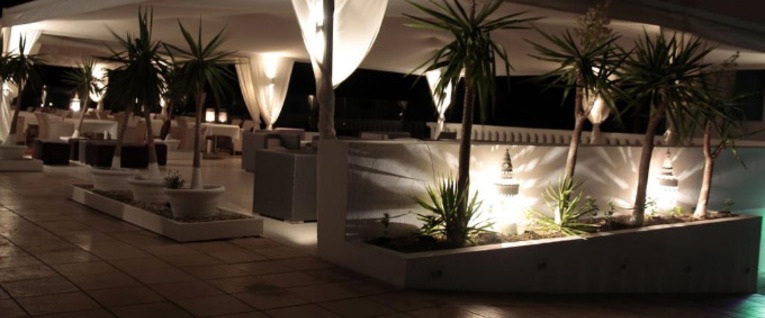 Restaurant POMODORO
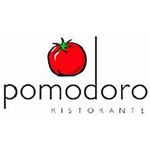 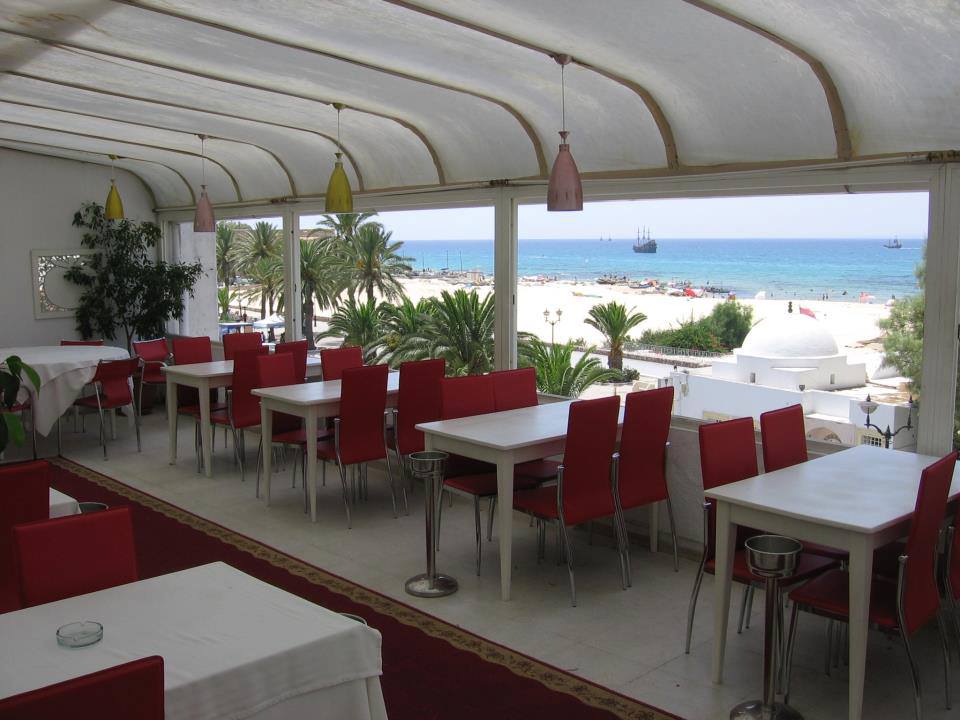 La réputation du pomodoro marina n'est plus a faire. riche de plus de 25 ans d’expérience dans la gastronomie, le pomodoro marina accueille dans un cadre chic et branche tout le gratin de la société tunisienne et étrangère. ces plats, raffines et son accueil chaleureux ne vous feront plus revenir par hasard
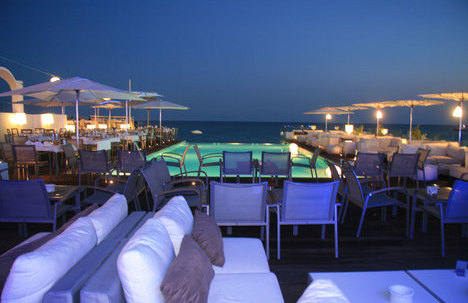 En option
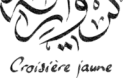 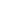 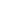 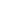 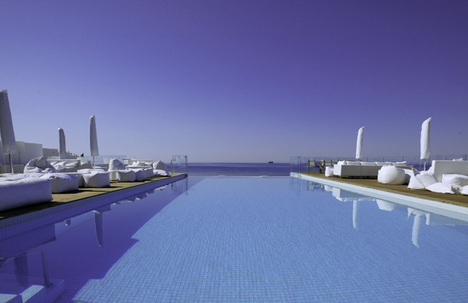 Restaurant        
Sindbad  
Hammamet
Sindbad Hammamet
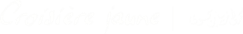 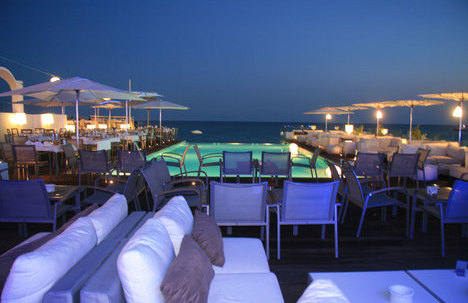 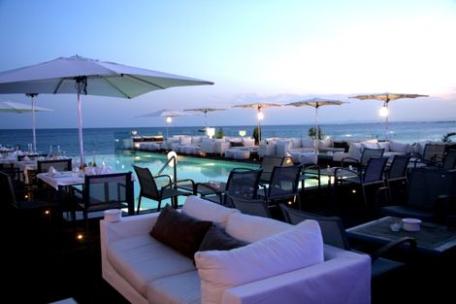 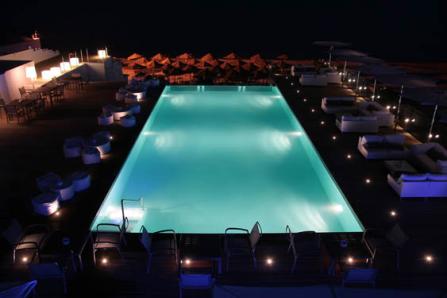 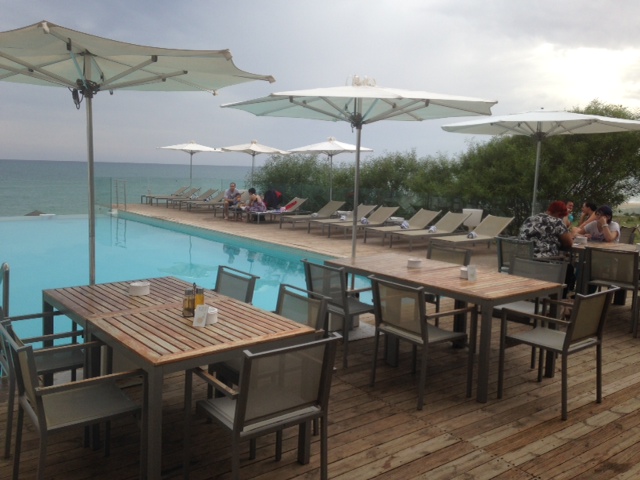 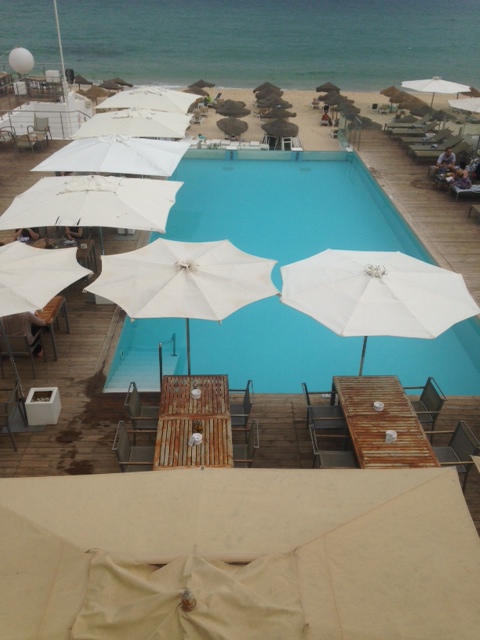 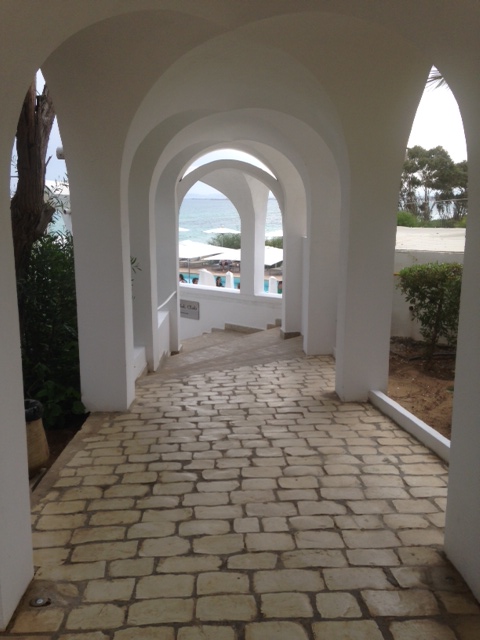 Dîner 3000 bougies à ciel ouvert  
sur la plage de l’hôtel
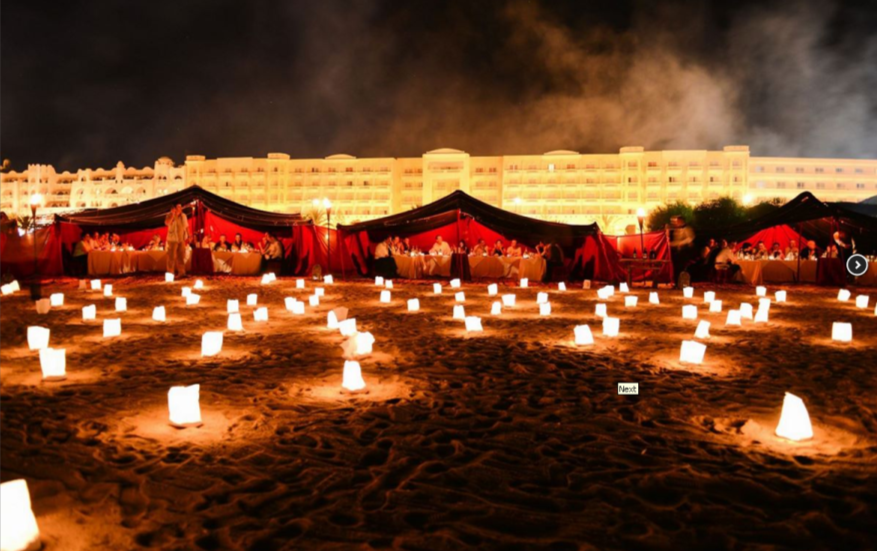 Dîner 3000 bougies à ciel ouvert 
sur une plage de l’hôtel
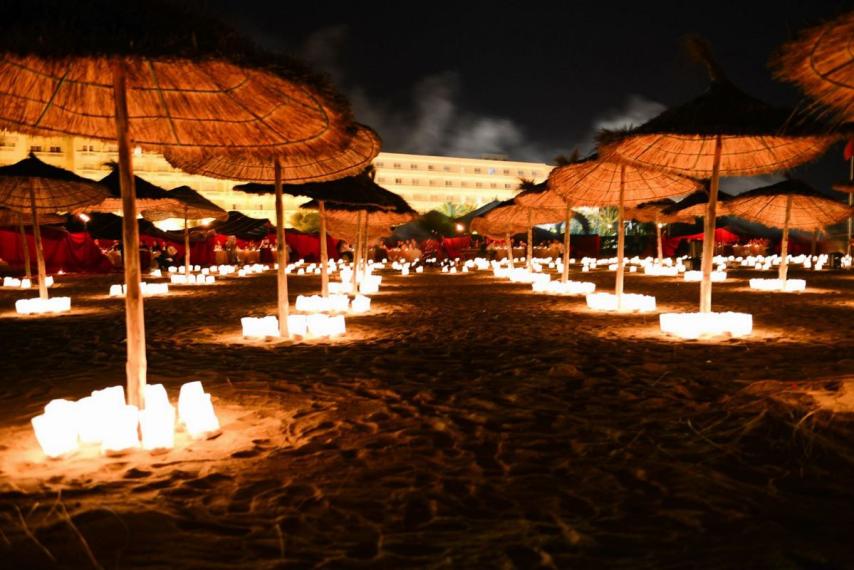 Dîner Mille et un feux sur la plage de l’hôtel
http://www.croisierejaune.com/video/10_dej_diner_berbere.html
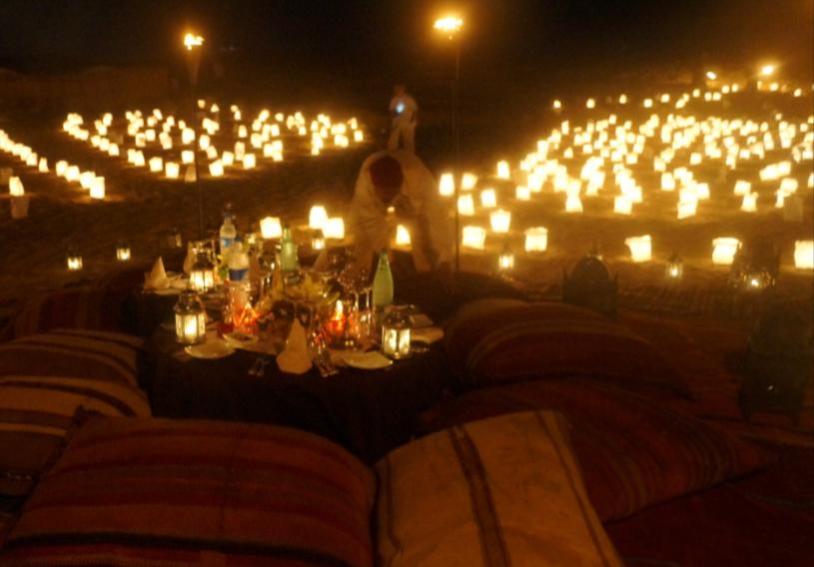 Dîner 3000 bougies à ciel ouvert  
sur la plage de l’hôtel
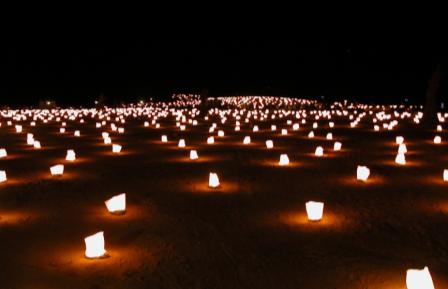 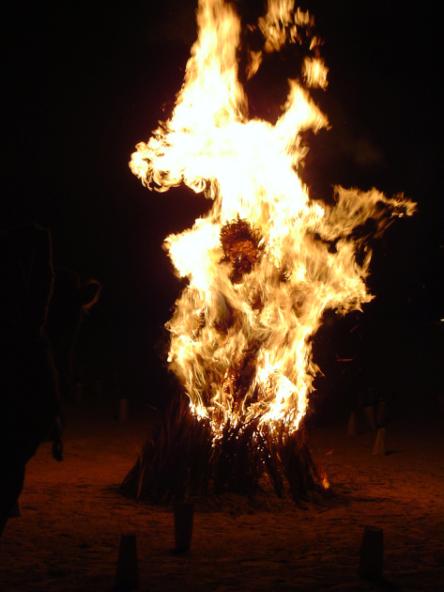 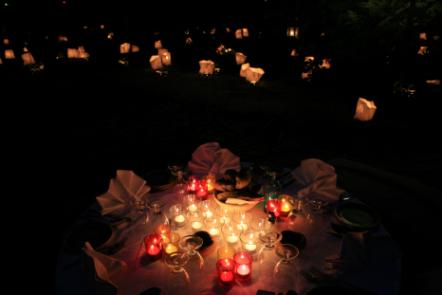 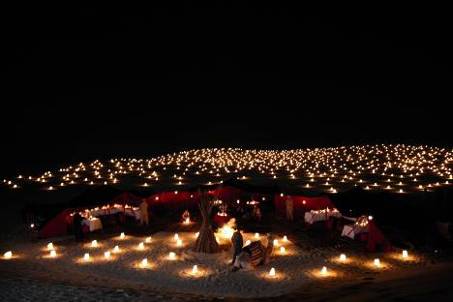 Soirée de Gala sur la plage 
Dîner Mille et un feux sous tentes berbère
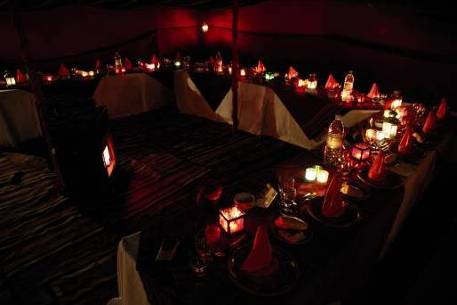 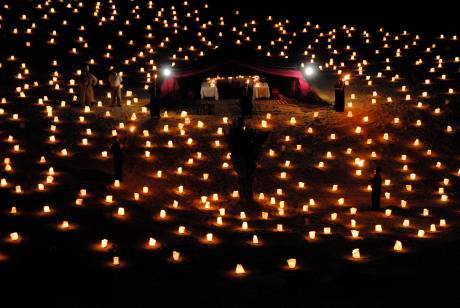 PRESTATIONS OPTIONNELLES
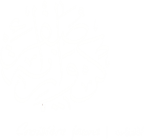 En option
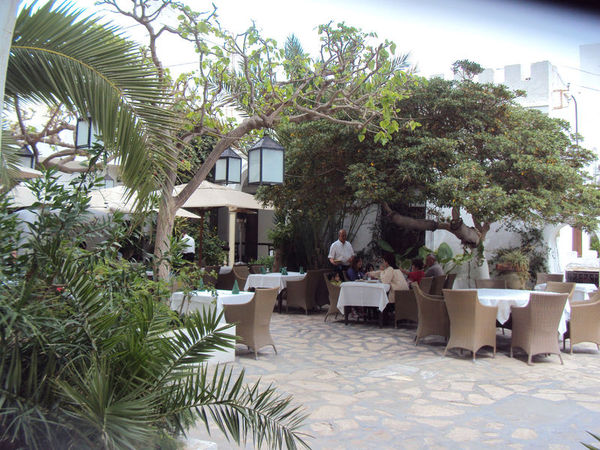 Un des restaurants les plus réputés d’Hammamet.
Une large carte s’offre à vous comprenant des poissons frais au poids, des fruits de mer et des spécialités maison dont le couscous au poisson à déguster sur la très agréable terrasse.
OPTION : Restaurant Chez Achour
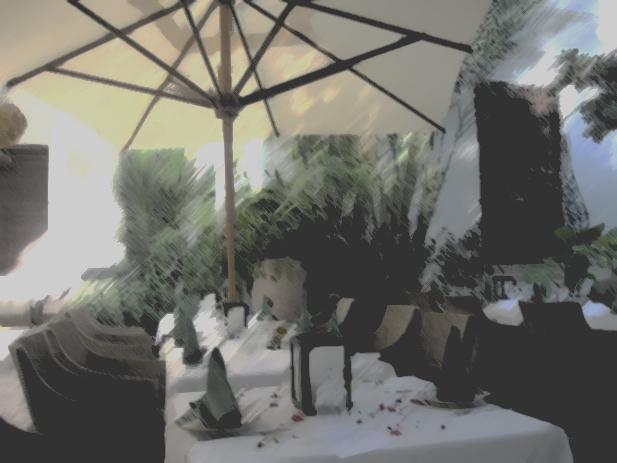 En option
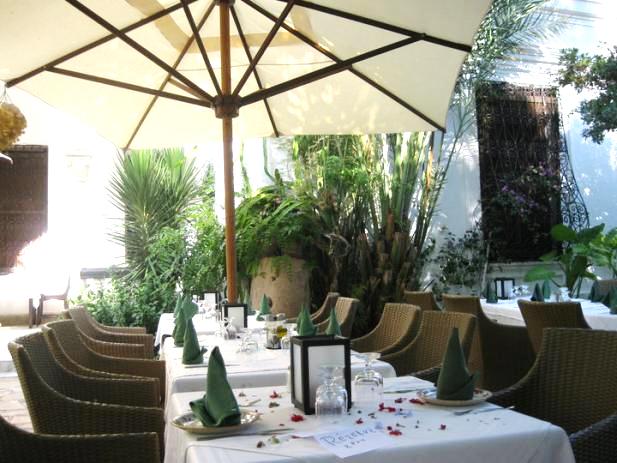 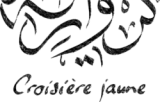 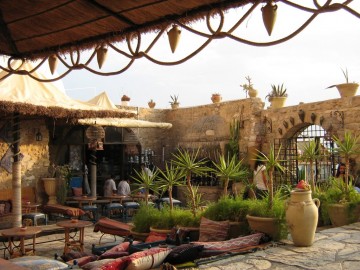 Restaurant Chez Achour
Option Activité ½ journée : Location de Quad à Hammamet
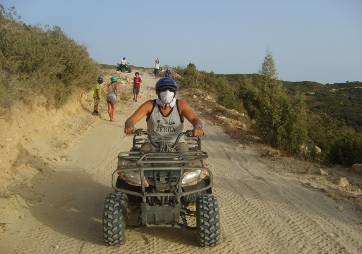 Ballade en Quad (avec itinéraire) dans la forêt, à proximité d’Hammamet. 

Friands d'aventures douces, et parfois musclées, vous avez hâtes de découvrir les territoires magnifiques qui demeurent autrement presque inaccessibles. Vous et votre monture ne faite qu'un, accélérant ou modérant selon les exigences du terrain, du sentier ou du paysage. 
Nos partenaires expérimentés accompagnés de nos équipes vous prendront en charge et vous enseigneront les rudiments du quad.
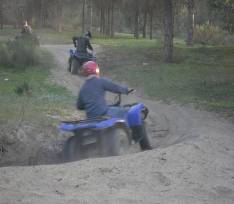 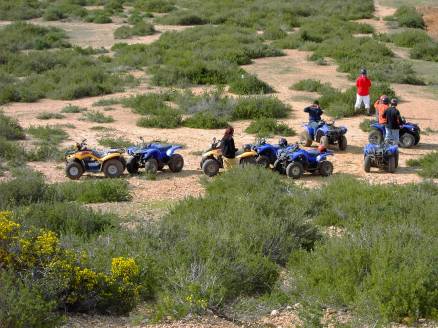 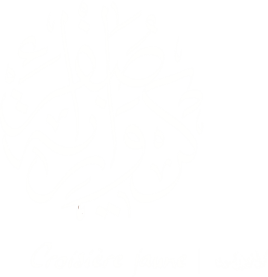 Option : Découvert du Cap Bon avec Road Book
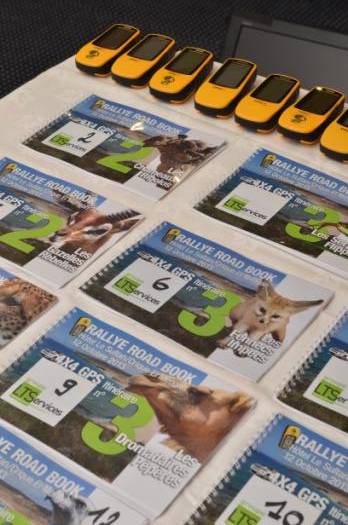 OBJECTIF

9 équipes composées de 5-6 personnes (1 équipe par 4x4) : préparation du campement repas sur une crique déserte du Cap Bon

Epreuves

Les participants sont guidés par un Road Book avec GPS
1 Leader dans chaque 4x4 doit guider le chauffeur qui ne connait pas le chemin
Il faudra négocier avec les locaux pour apporter des éléments nécessaire au dîner du soir
Il y aura des épreuves
 Faire du troc au marché de Soliman
Option Découverte du Cap Bon avec Road Book
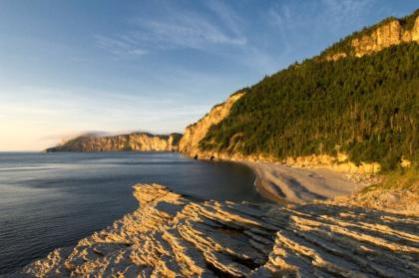 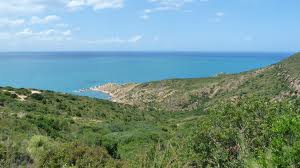 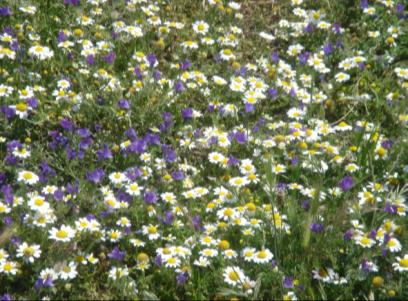 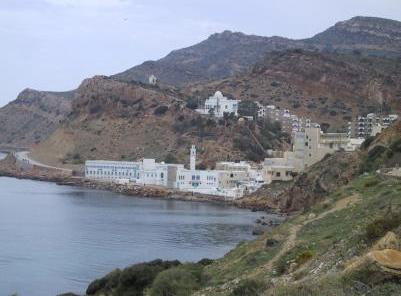 Option Découverte du Cap Bon avec Road Book
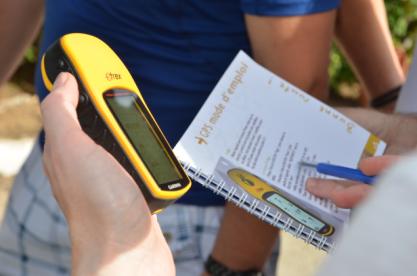 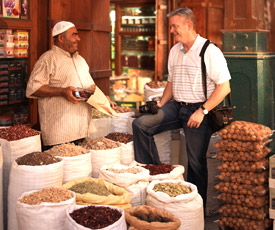 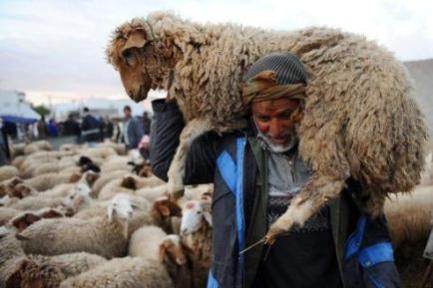 Rallye pédestre dans la Medina D’Hammamet
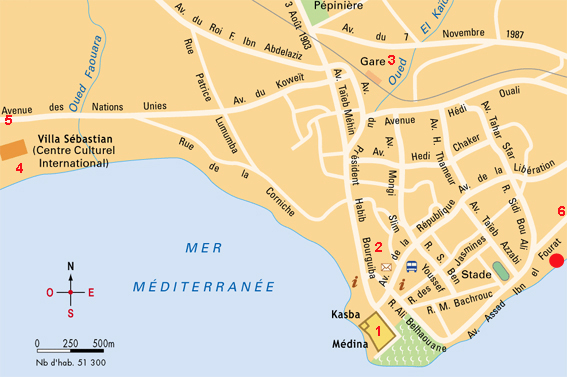 Rallye pédestre dans 
la Médina d’Hammamet
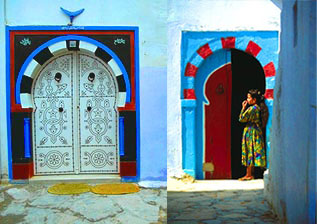 La médina de Hammamet est une des plus belles de Tunisie. Parfaitement conservée, elle renferme à l'intérieur de ses remparts une kasbah qui protège la cité, une mosquée et une forteresse.
Au long des rues pentues entrecoupées d'escaliers, les souks débordent d'étales de tissus vifs, d'éponges, de poteries, d'épices, de bijoux.
A l'aide des road book et des boussoles les différentes équipes devrons se prendre au jeu et s'aventurer dans le dédale des ruelles.
Ils visiteront le souk ERBAA, le souk des Parfumeurs, et le souk EL RAHBA.
Les participants découvriront leur itinéraire, répondront aux questions sur les lieux visités et trouveront l'énigme à l'aide des indices éparpillés au préalable par les équipes Croisière Jaune Tunisie.
Ce rallye pédestre relève un côté entreprenant et aventurier qui stimulera les participants.
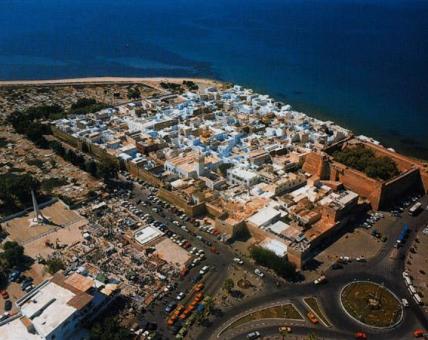 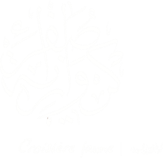 Rallye pédestre dans la medina d’Hammamet
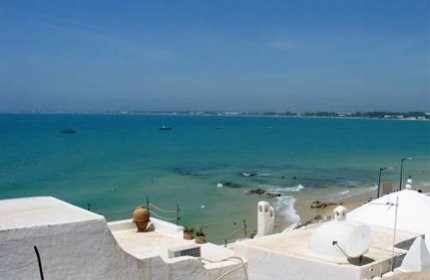 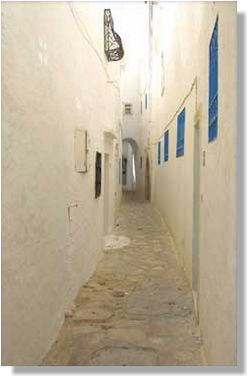 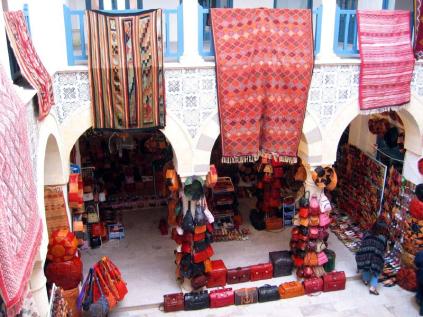 Rallye pédestre dans la 
Medina D’Hammamet
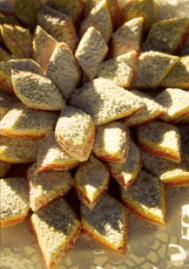 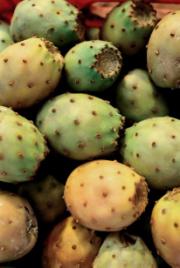 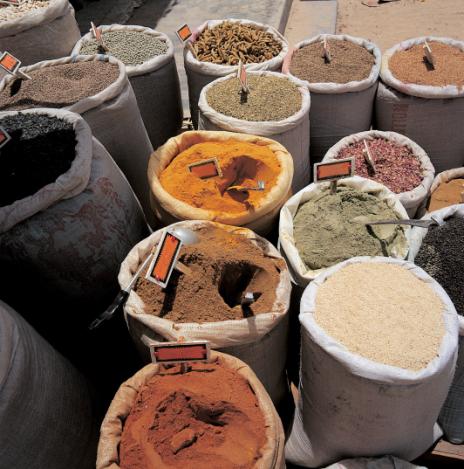 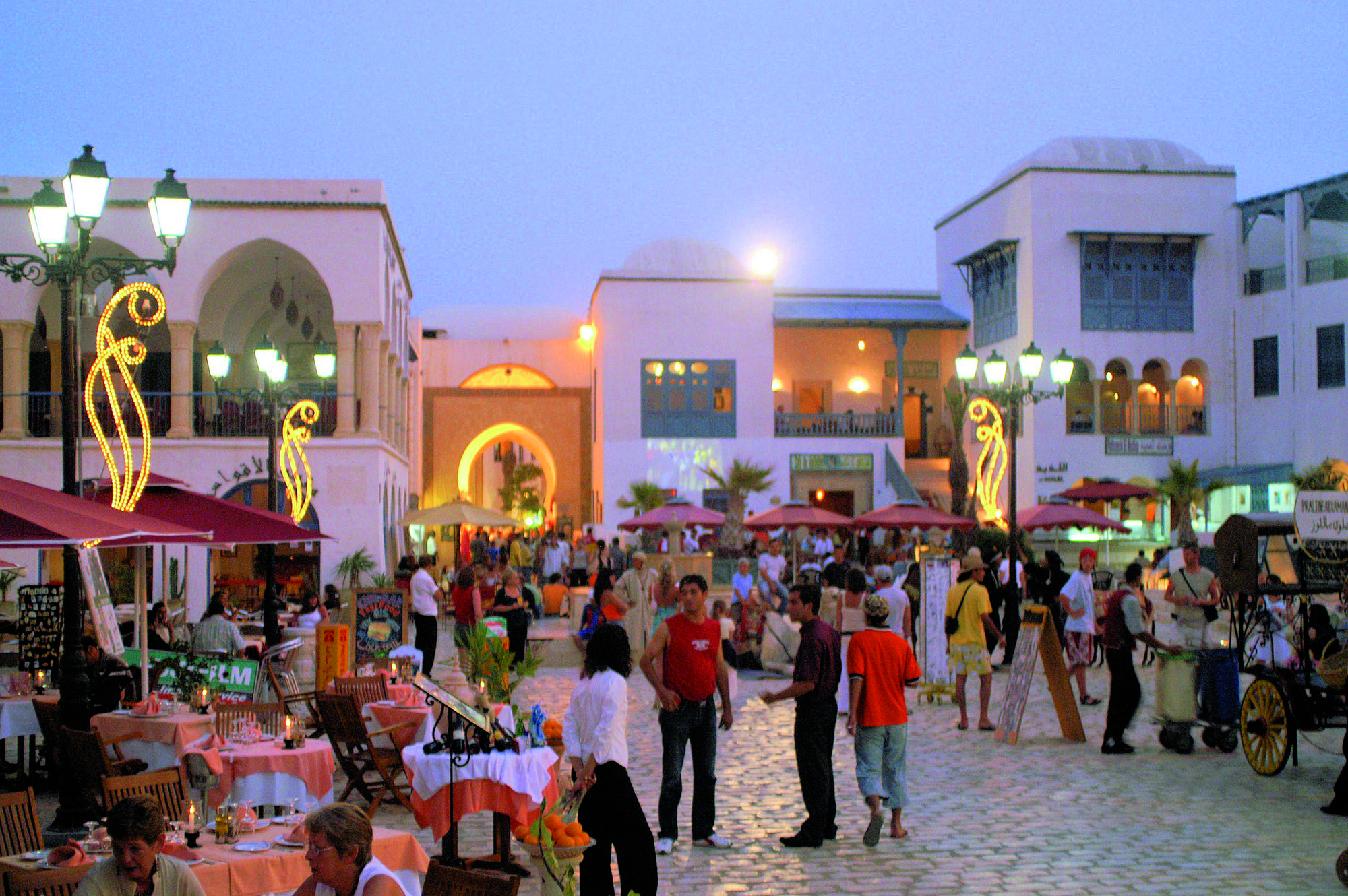 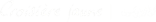 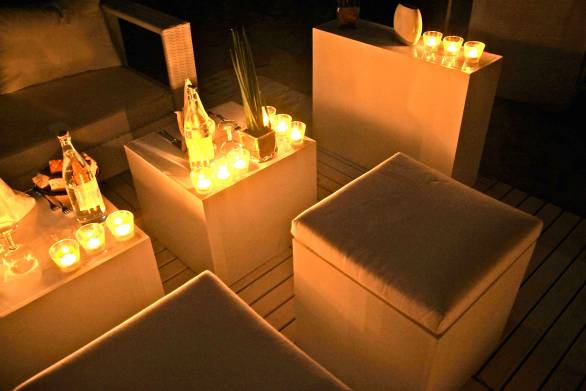 Laura est à votre disposition pour toutes informations au
01 49 650 650
laura@croisierejaune.com
www.croisierejaune.com
La Tunisie Nouvelle